Русский язык
5
класс
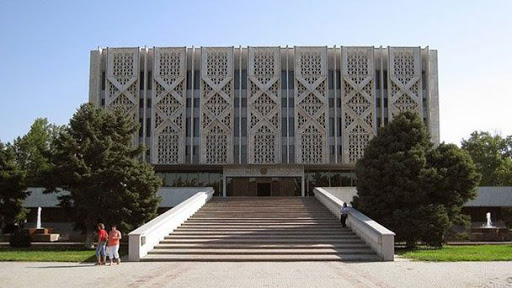 Тема: Как мы   ходили в музей.
(Прошедшее время глагола)
Сегодня на уроке
Мы совершим экскурсию по музеям Узбекистана.
Узнаем о прошедшем времени
глагола.
Выполним упражнения
ГЛАГОЛЫ в прошедшем времени
Действие завершилось
Отвечает на вопросы
что делал?           что сделал?
Изменяются по числам, в единственном числе по родам
суффикс -л-
Как образуются глаголы прошедшего времени
Глаголы прошедшего времени образуются от основы неопределённой формы глагола с помощью суффикса 
–Л–
рассказыва(ть) + Л = рассказываЛ (а, о, и); смотре(ть) + Л = смотреЛ (а, о, и);
нес(ти) — нёс, но несЛа, несЛи;
стеречь — стерёг, но стерегЛа, стерегЛи.
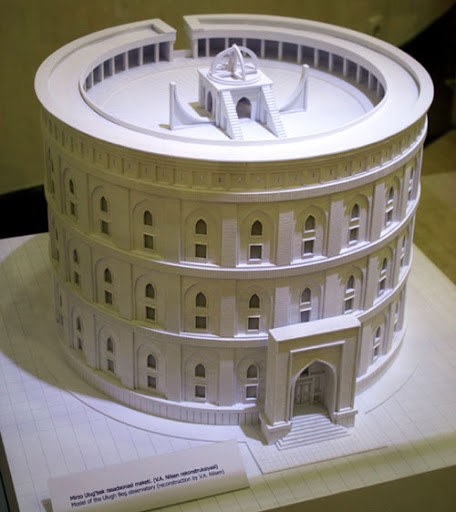 Словарный диктант
Макет, музей, экспонат, экскурсия, экскурсовод, гид, история, природа, искусство, династия, обсерватория.
Загадка
Нам экскурсовод сказал,
Как пройти в такой-то зал.
Мумию мы посмотрели,
В чем ходили, разглядели.
Даже мамонт здесь стоит,
Глаз закрыл, как будто спит.
Если ты не ротозей,
То иди скорей в    …     .
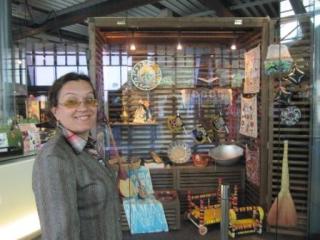 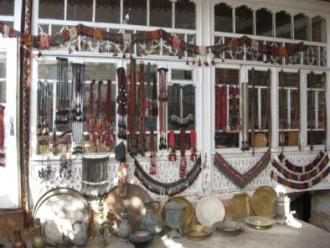 музей
Ура! Мы едем на экскурсию
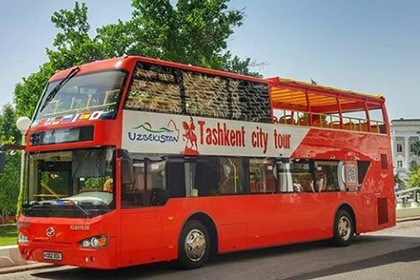 Музей Амира Тимура
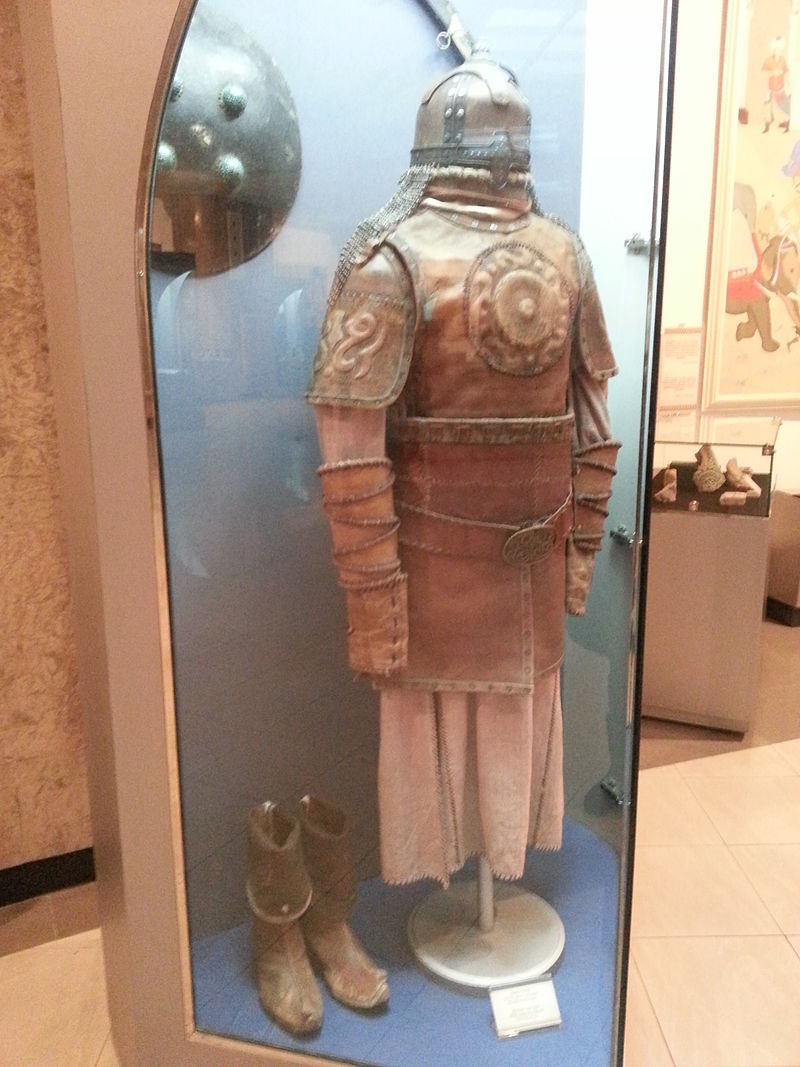 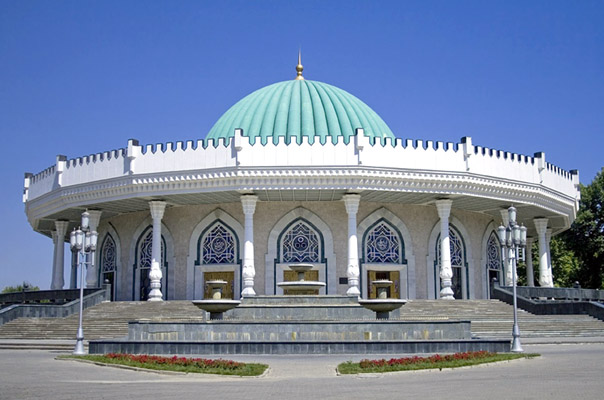 В музее находится более 5 тысяч экспонатов, относящихся к эпохе правления Тимура и династии Тимуридов.
Музей искусств Узбекистана
Государственный музей искусств обладает богатым собранием произведений русского искусства XV-XX вв. Музей обладает богатым собранием работ живописцев А. Куинджи, 
И.Шишкина, О.Кипренского, В.Тропинина, В.Перова, Н.Крамского,
И.Репина, В.Сурикова и других.
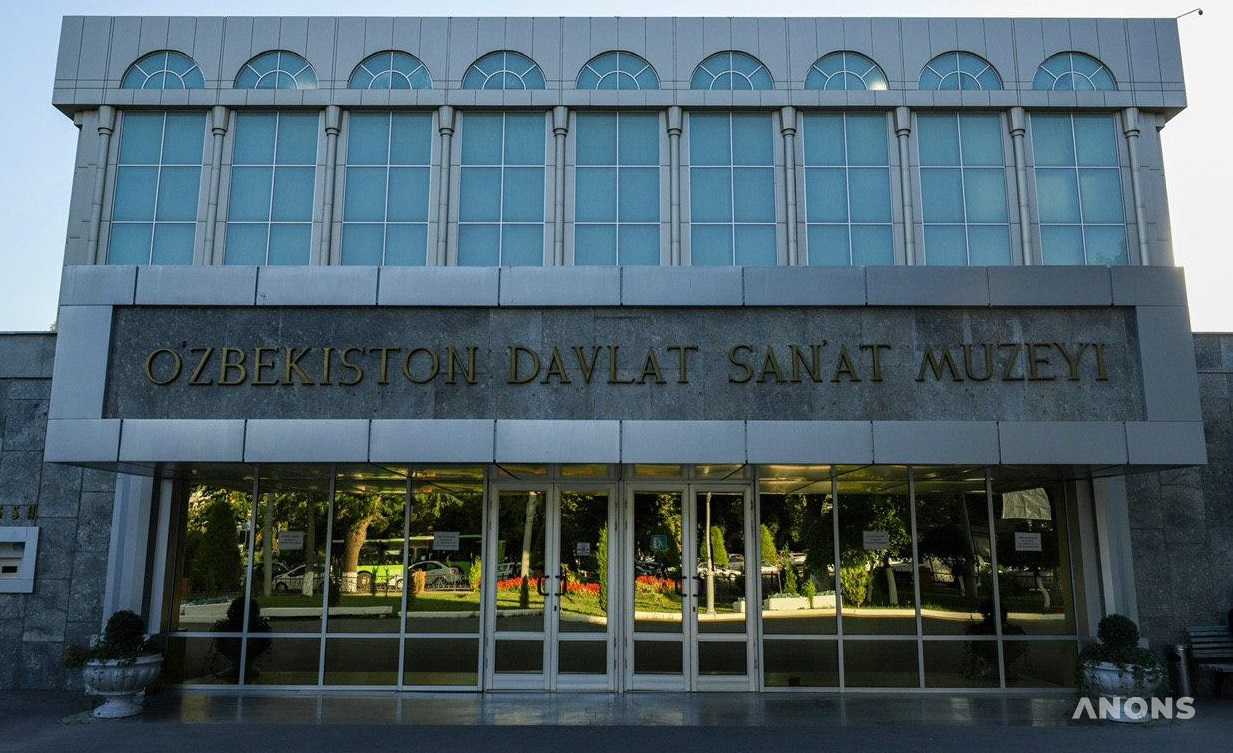 Центральный выставочный зал
Здесь представлены скульптуры, картины и иные предметы изобразительного искусства уже известных узбекских мастеров, а также работы молодых художников.
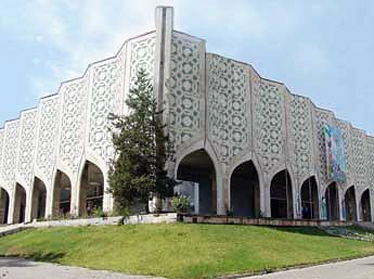 Центр национального искусства
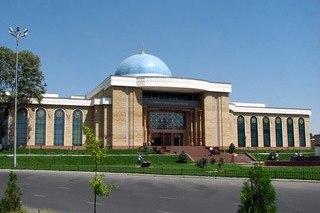 Здесь представлены работы золотошвей, керамистов, миниатюристов, мастеров чеканки, ковроткачества, резьбы по дереву и ювелирному делу.
комплекс памяти «Шахидлар майдони»
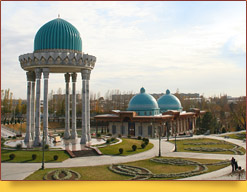 На экскурсию в комплекс Памяти Жертв Репрессий приезжают школьники и студенты - не только для того, чтобы больше узнать об истории родного края, но и затем, чтобы почтить память своих предков.
Интервью Анвара
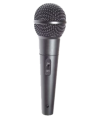 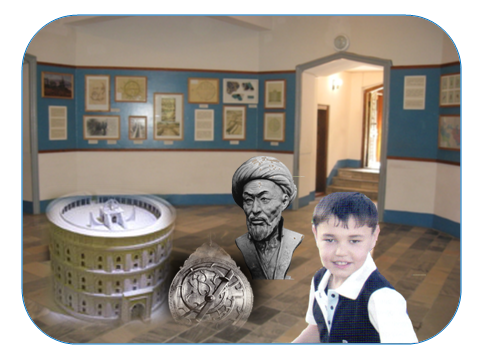 - Ребята, что вы делали на каникулах? 
- На каникулах мы ездили в Самарканд, были в музее Улугбека.
Интервью Анвара
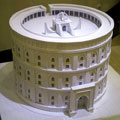 - Что видел ты в музее?
- Я видел макет старинной обсерватории. В этой обсерватории Улугбек занимался астрономией.
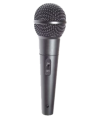 Интервью Анвара
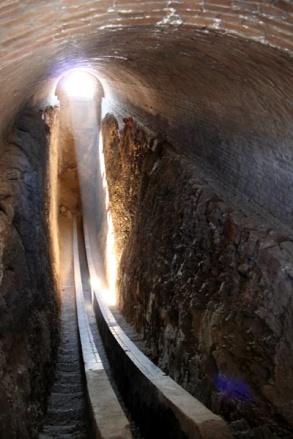 - Что показала вам учительница?
- Учительница показала огромный прибор. Этот инструмент называли секстант. Он помогал изучать звёзды.
Упражнение 2
- Ребята, кто был в музее истории Узбекистана?
- Я был там летом. В музее очень интересно.
- А кто ходил в музей Амира Тимура?
- Я ходила в музей Амира Тимура весной.
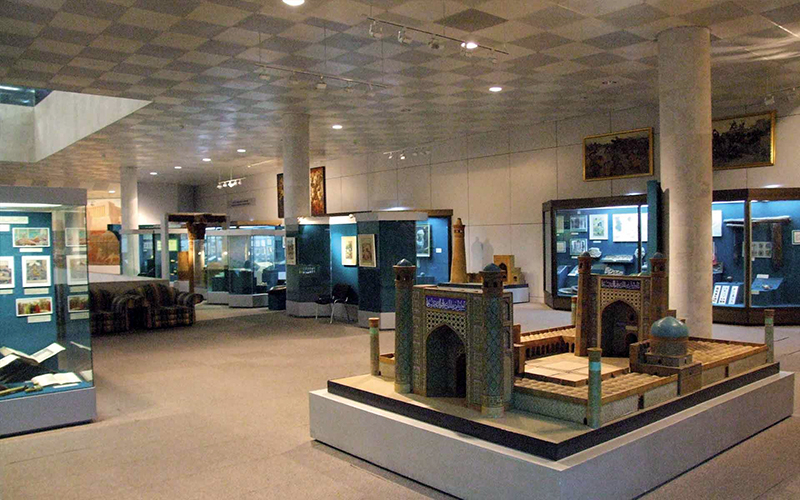 Упражнение 3
Внучка помогла бабушке. Внук помог дедушке.
  Сестра несла сумку. Пассажир нёс багаж. 
  На клумбе росла роза. В парке рос тополь.
мальчик шел (ушёл)
Идти  (уйти) девочка шла (ушла)
                        время шло (ушло)
Упражнение 4
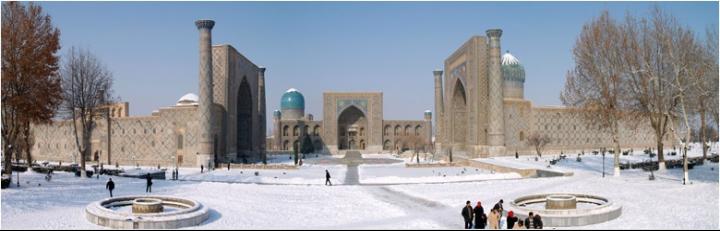 - Здравствуй, Анвар!
- Привет, Даврон!
- Давно тебя не видел. Что ты делал?
- Я ездил в Самарканд.
- Вот это да! Что ты видел?
- Я запомнил Гур Амир и Регистан.
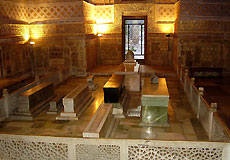 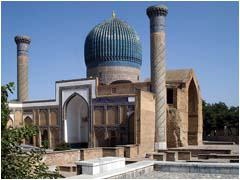 Упражнение 4
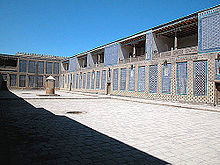 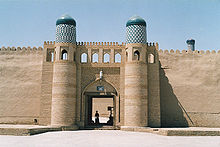 Дворец Тош-Ховли
Ичан - Кала
В Бухару
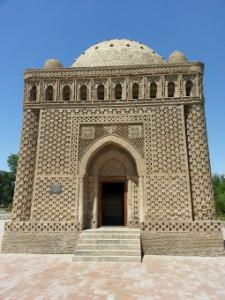 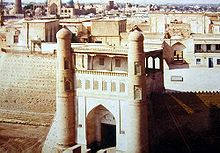 Мавзолей Саманидов
Арк
Упражнение 5
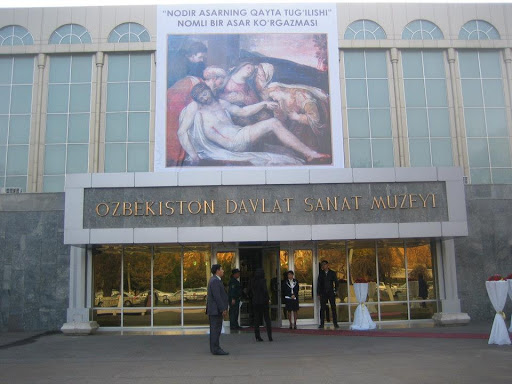 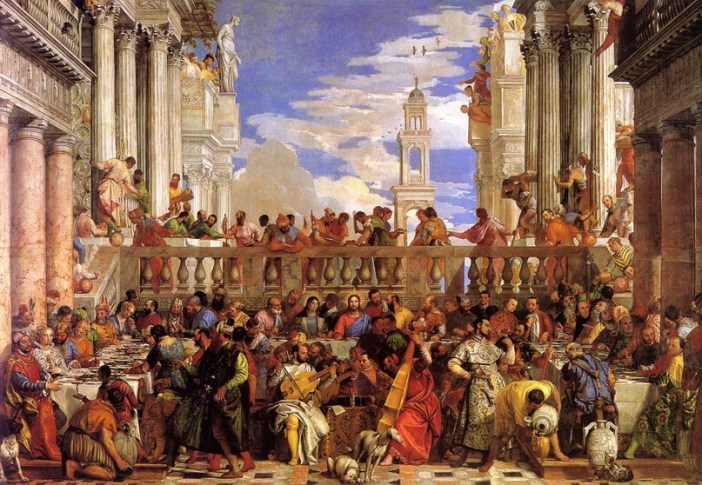 Составить диалоги со словами уехал- ездил, ушёл- ходил.
 -Добрый день, Нафиса Каримовна! А где Даврон?
-Здравствуй, Сабир!  Даврон ушёл в музей истории Узбекистана. Там интересная выставка.
-А я тоже ходил в музей! Я видел картину Веронезе.
-Молодец! Это самая знаменитая картина в нашем музее.
Упражнение 5
в Бухару
музей Ситораи-Мохи-Хоса  
 волшебное зеркало
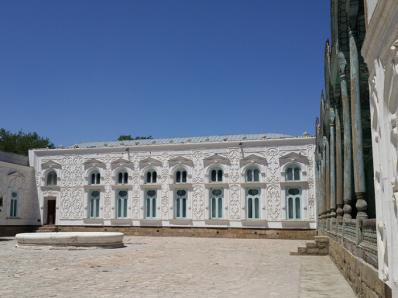 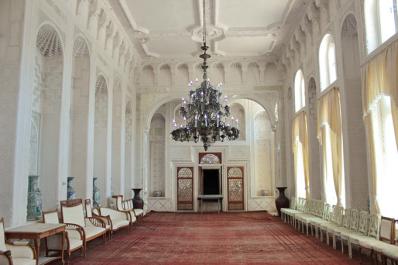 Упражнение 6
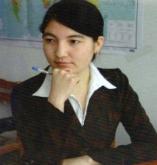 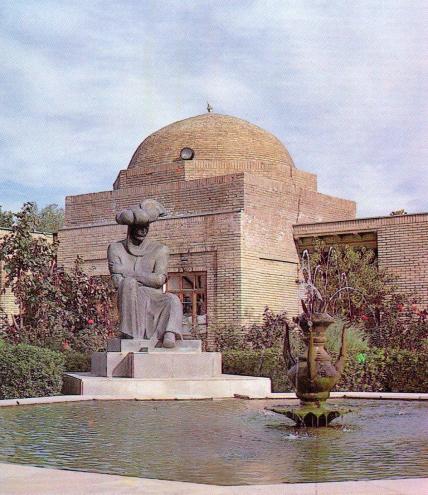 - Феруза, где ты была вчера?
- Вчера все студенты нашей группы ездили в Андижан.
- Что вы делали утром?
- Утром мы ходили в музей Бабура.
Упражнение 6
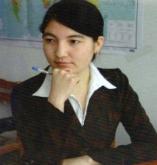 - Что все делали днём?
- Днём все гуляли в парке Бабура.
- А что ты делала вечером?
- Вечером я смотрела спектакль в театре.
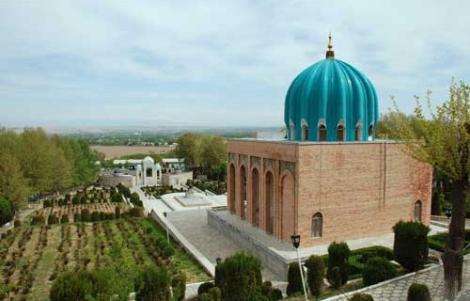 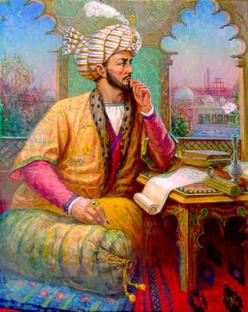 Музей природы
Недавно мы ходили в Музей природы. 
 Этот музей был первым в Узбекистане. 
Раньше все называли его «Музей Ташкента», «Народный музей Туркестана».
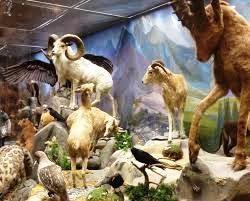 Картинный словарь
Бивни мамонта

Выставка бабочек
 
Кости динозавра
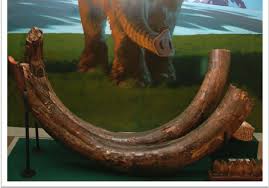 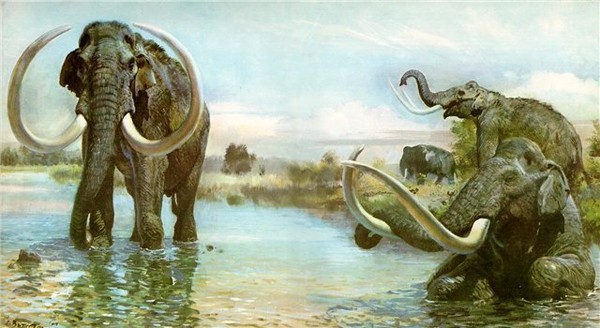 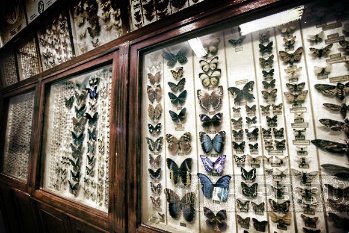 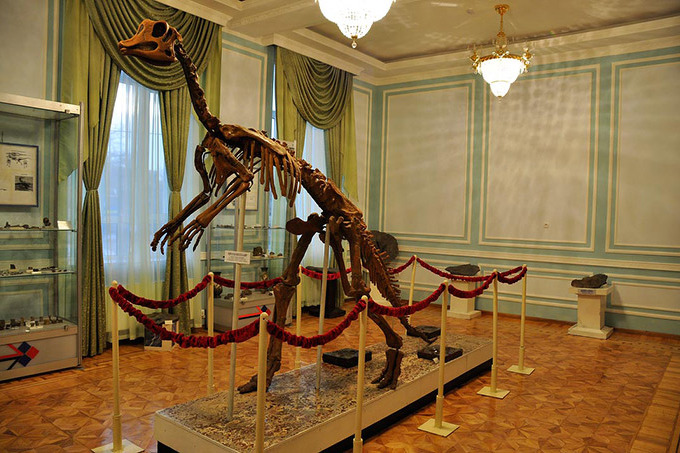 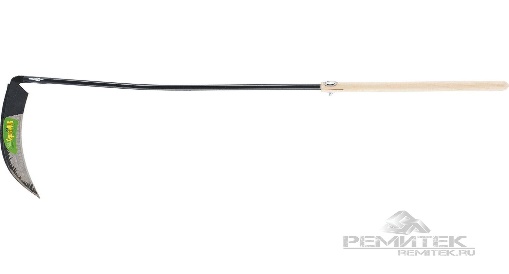 коса
Упражнение 7
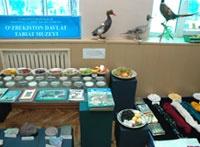 Малика смотрела на выставку бабочек. 
Я видел бивни мамонта и кости динозавра. 
Ученые нашли их недавно в горах.
Учим пословицы
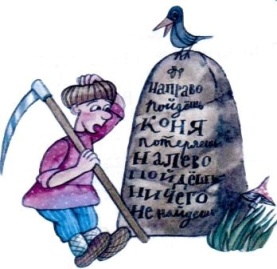 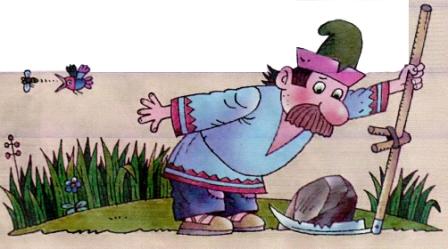 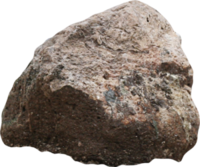 Нашла коса на камень.
ВЫВОД:
Как определить прошедшее время глаголов?
Глагол обозначает действие, которое произошло до момента речи и отвечает на вопросы 
Что делал? 
Что сделал?
Задание для самостоятельного выполнения
Рассказать о музеях родного края.
Упражнение
8
Прочитать стихотворение Т.Рик          «Черепашка». Найти глаголы прошедшего времени, назвать род и число.
Стр. 47. Записать и выучить пословицы.
Страница 122, упражнение 304